SAVE THE DATES!Philosophy Events: Spring 2025
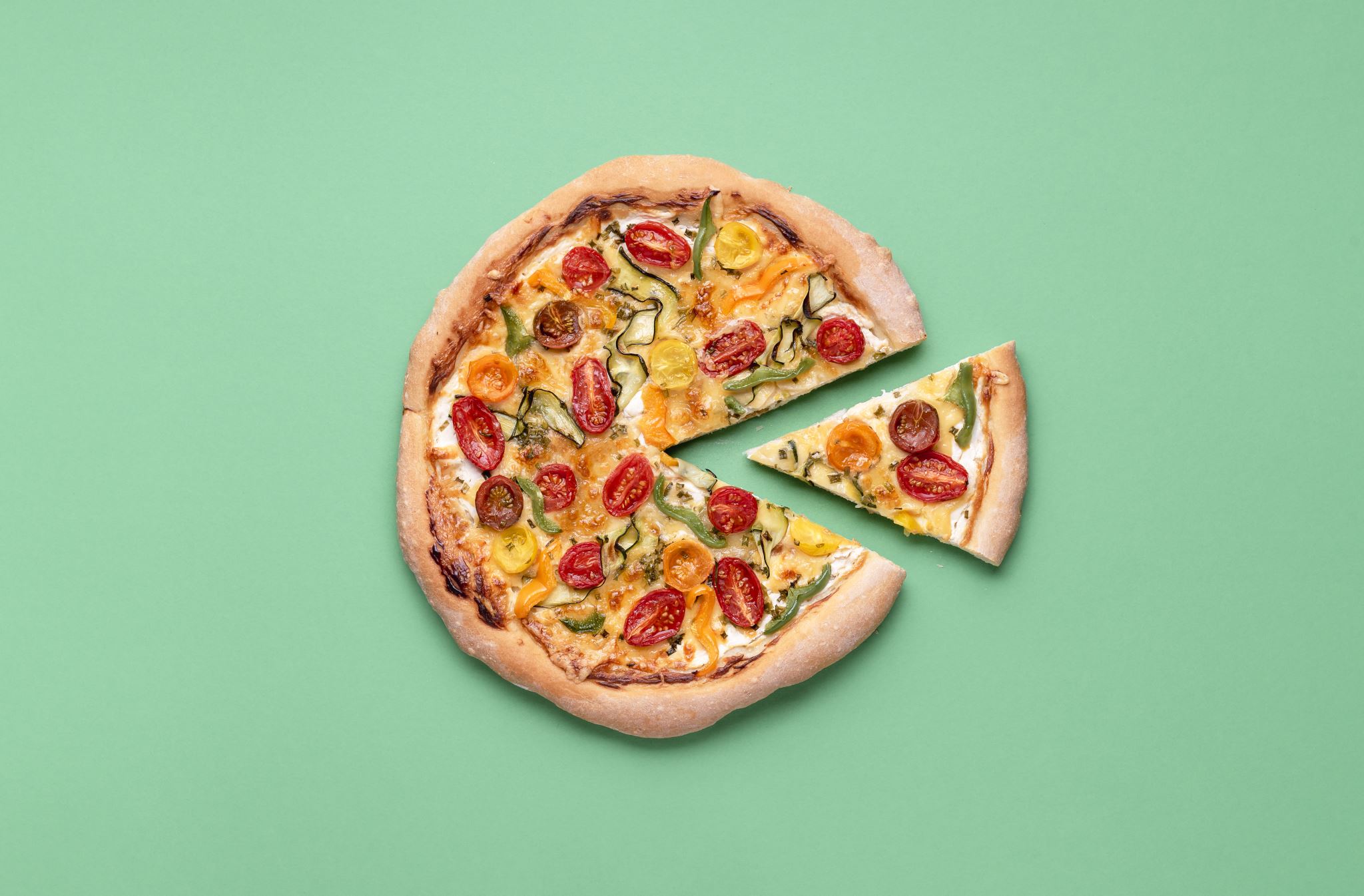 Monday, Feb 24		PHILM Night-Birdemic: Shock & Terror
			4:30, AND 211, with snacks
Friday, April 4		Grad Student Conference
Monday, April 7		PHILM Night- Arrival
			4:30, AND 211, with snacks
Thurs., April 24		Sustainability & Spirituality Conference
			with Dr. Grace Ji-Sun Kim
			6 PM, CHANGED to Mitchell 102

Wednesdays 3-4		‘Phika’ Coffee & Sweets